Citing Sources
Why is Citation Necessary?
Shows the reader that you’ve done proper research by listing the sources you used
Gives credit to other researchers and acknowledges their ideas
Helps you avoid plagiarism (definition to follow!)
Allows your readers to track down the sources you used
Enables the reader to verify that the information is credible and reliable
Important Terms & Definitions
Creative Work—Any idea or artistic creation such as artwork, literature, music, paintings, and software that is recorded in some form, whether it’s hardcopy or digital.

Plagiarism—The practice of taking someone else’s work or ideas and passing it off as your own.

Piracy—Stealing copyrighted work by copying or downloading it in order to keep, sell, or give it away without permission and without paying for it.
[Speaker Notes: The word copyrighted is underlined here to not only emphasis another vocabulary word but to also as a transition to the next slide.]
I’ve heard of something being copyrighted, but what does that mean?
Copyright—A law that ensures people must get permission before they copy, share, or perform someone else’s work.
Scenario—Part 1:
You’ve been assigned a research project and would like to add pictures, video, and music your group found online. How do you know what you can use?

License—You pay creator for the rights to use, copy, and/or share their work. Some creators have set limits for how people are allowed to use their work.
[Speaker Notes: Explain one “clear cut” way to know you have the right to use someone else’s work is to pay them to use it through a license. Mention that is very important to read through the conditions of use to make sure you know of any limitations.]
Creative Commons—A type of copyright that allows people to copy, share, and build upon someone else’s work, as long as the original creator is given credit.
Symbol:

Public Domain—Creative work that is not copyrighted and therefore is free for anyone to use however they like. 
Symbols:   

Fair Use—The ability to use small amounts of copyrighted material without permission, but only in specific situations such as for schoolwork or educational purposes, news reporting, criticizing or commenting on something, or for comedy/parody.
Symbol:
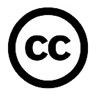 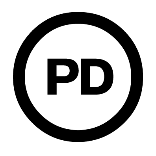 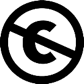 or
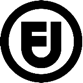 [Speaker Notes: Explain that there are three ways to use digital material without paying any money. It is important that they understand the differences between these three. Portions of each definition are underlined to help students see the differences. Symbols can be used as visual cues while researching online.]
Tips For Finding Public Domain Images
If you use images.google.com, click on “settings,” then “advanced search”
[Speaker Notes: The video is very cleverly done but students may have a hard time understanding it at first. Viewing it more than once may help them understand the concepts more fully.]
Then scroll down and click on “Advanced Search”
Finally, choose the usage rights category you would like
Scenario—Part 2:  Your group has found all of the digital materials needed for your project. How do you cite your sources correctly?
Scenario—Part 2:  Your group has found all of the digital materials needed for your project, how do you cite your sources correctly?
There are different styles for citations…
APA (American Psychological Association): used by education, psychology, and science
MLA (Modern Language Association): used by the humanities
Chicago: used by business, history, and fine arts
[Speaker Notes: Explain that there are different citation styles, and inform students which style they will be required to use.]
Written Information from Websites
Author’s Last Name, First Name
“Name of Article”
Title of Website
Date Written
Name of organization that sponsors the site, if applicable
<URL Link>

Example citation:
Marks, Josh. “The 6 Most Pressing Environmental Issues”. 	inhabitat. April 22, 2016. <http://inhabitat.com/top-6-	environmental-issues-for-earth-day-and-what-you-can-	do-to-solve-them/>
[Speaker Notes: Have students take notes on the following four slides or print out versions to be pasted into their science notebooks. The important thing here is to have them record the type of information required for the citation. NOTE that the style here is MLA – you will need to modify the slide to show a different citation style.

Inform students that if they have multiple sources the sources must be listed alphabetically on their Works Cited page. Additionally, you may point out that after the first line of a citation, the information must be indented (as shown in the examples in each slide).]
Video
Title of Film
Director’s First Name & Last Name
Year Made
Medium (DVD, Blu-Ray, YouTube)
Production Company Name

Example citation:
Footprint Renovation – The Story of Some Big 	Feet. Marty Cooper, Director. 2013. Green Ninja YouTube Channel. San Jose State University Animation Department.
Song/Music
Name of performer (Last Name, First Name)
“Name of Song”
Composer
Album Title, if applicable
Production Year 
Record Label
Format

Example citation:
Faltermeyer, Harold. “Axel F”. Harold Faltermeyer. 	Beverly Hills Cop Soundtrack. 1984. MCA Records. 	iTunes.
Digital Images
Name of creator (Last Name, First Name)
“Title of the digital image”
Title of website

Example citation:
Bauder, Fred. “South Facing Earth House.” 	Wikimedia Commons.
[Speaker Notes: Remind students that there is a filter that can be used when searching for images through Google Images, as demonstrated in the previous slides of this presentation.]